SHADE: Enable Fundamental Cacheability for Distributed Deep Learning Training
Redwan Ibne Seraj Khan, Ahmad Hossein Yazdani, Yuqi Fu, Arnab K. Paul, Bo Ji, Xun Jian, Yue Cheng, Ali R.Butt
Virginia Tech
Presented by : Young-Chan Choi
Index
Introduction / Background
Motivation
SHADE
Evaluation
Limitation
Copyright 2023. @ Machine Learning & Pattern Analysis lab., Dankook Uni., all rights reserved.
2
Introduction / Background
Deep Learning Training Process
For each epoch
	load each batch
	transfer data to GPU(VRAM)
	forward-pass with minibatch data
	calculate loss
	back propagation using calculated loss
	weight update
	get train accuracy / test accuracy
Randomly select n data samples
repeat
Copyright 2023. @ Machine Learning & Pattern Analysis lab., Dankook Uni., all rights reserved.
3
Introduction / Background
Distributed Deep Learning Training Process
Communication-intensive
Update every model
Data parallel training
+SGD
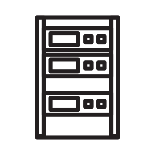 GPU
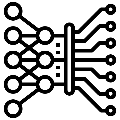 Model parallel training
weight
weight
weight
DATA
DATA
DATA
Average
weight
Replica of model
Pipeline parallelism
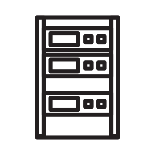 GPU
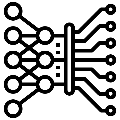 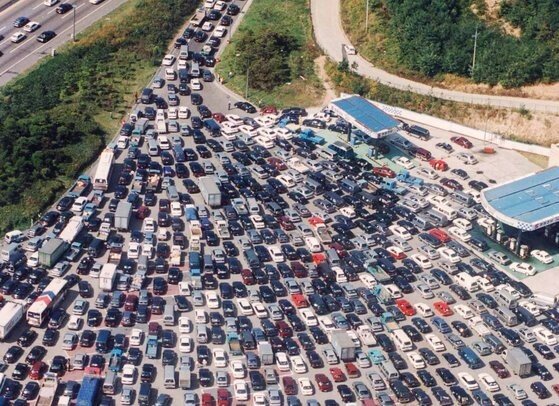 Replica of model
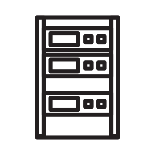 GPU
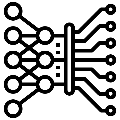 Replica of model
Minibatch consisting of
randomly selected samples
Computation-intensive
I/O intensive
Copyright 2023. @ Machine Learning & Pattern Analysis lab., Dankook Uni., all rights reserved.
4
Introduction / Background
Distributed Deep Learning Training Process
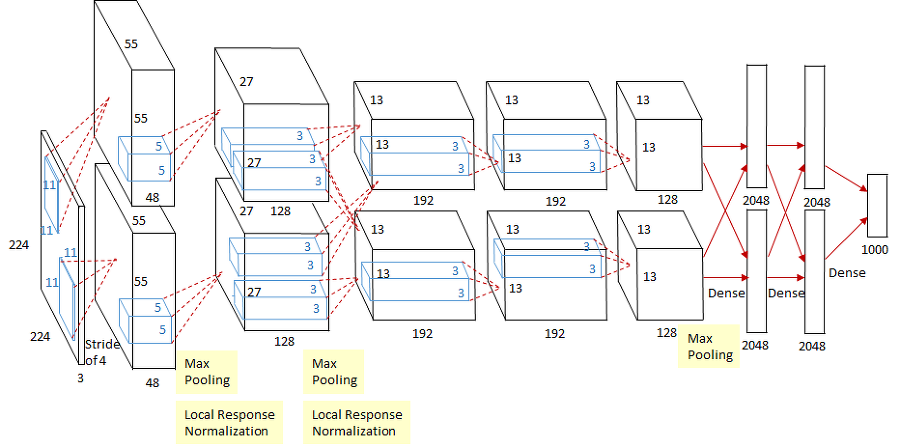 Data parallel training
+SGD
Model parallel training
Pipeline parallelism
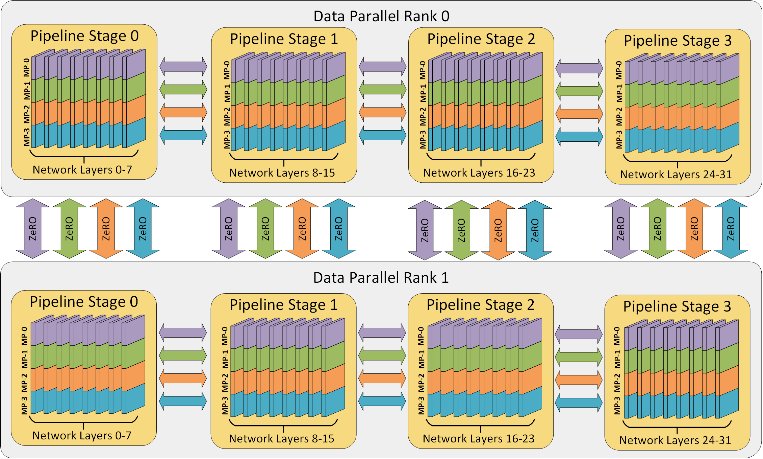 Copyright 2023. @ Machine Learning & Pattern Analysis lab., Dankook Uni., all rights reserved.
5
Introduction / Background
Distributed Deep Learning Training Process
Communication-intensive
Update every model
Data parallel training
+SGD
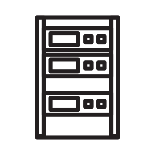 GPU
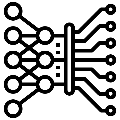 Model parallel training
weight
weight
weight
DATA
DATA
DATA
Average
weight
Replica of model
Pipeline parallelism
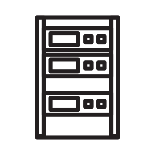 GPU
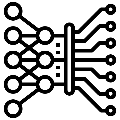 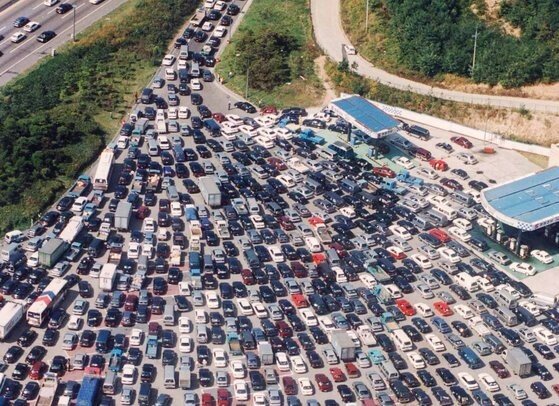 Replica of model
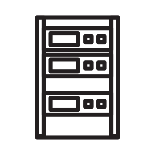 GPU
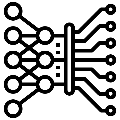 Replica of model
Minibatch consisting of
randomly selected samples
Computation-intensive
I/O intensive
Copyright 2023. @ Machine Learning & Pattern Analysis lab., Dankook Uni., all rights reserved.
6
Introduction / Background
Distributed Deep Learning Training Process
I/O Characteristic of Data-Parallel DL Training
Highly-concurrent
Read-only
Repetitive
Totally random I/O access
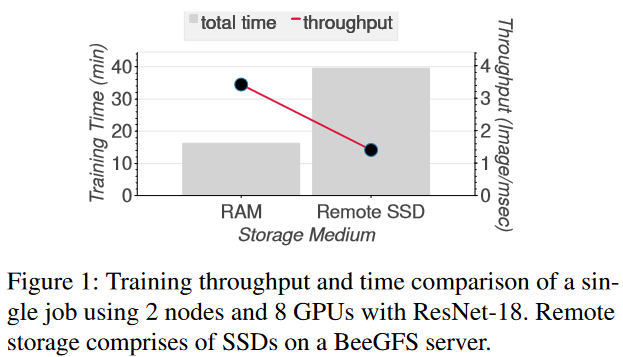 Improving I/O efficiency can improve training speed
 using GPU Spot VMs does not have enough RAM
Copyright 2023. @ Machine Learning & Pattern Analysis lab., Dankook Uni., all rights reserved.
7
Introduction / Background
Importance Sampling
Specific set of training samples tend to generate little-to-no impact on the model quality
Prioritizing training using samples with relatively higher importance can achieve improvement in both training time and test errors
Feed forward loss is often used to measure the importance of each data sample as an alternative of gradients
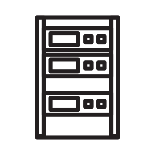 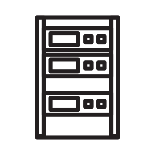 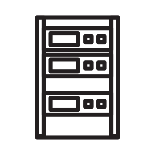 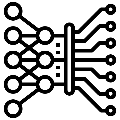 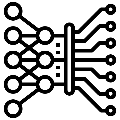 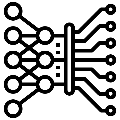 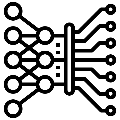 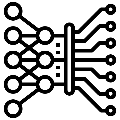 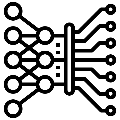 Mini batch 0
Mini batch 0
Mini batch 0
weight
weight
weight
update
update
update
Forward / back propagation
Forward / back propagation
Forward / back propagation
Contribution of each batch is different
Copyright 2023. @ Machine Learning & Pattern Analysis lab., Dankook Uni., all rights reserved.
8
Introduction / Background
Focal Loss
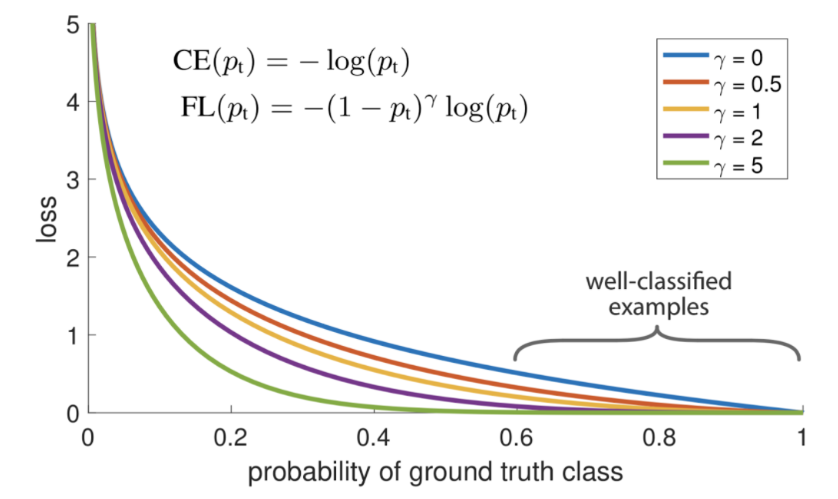 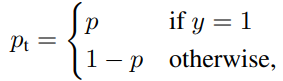 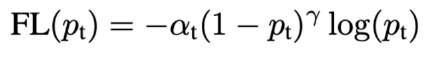 Background: easy problem
Foreground: hard problem
To address class imbalance
Focus training with hard negative example
P: model’s estimated probability for the class with label y=1
Copyright 2023. @ Machine Learning & Pattern Analysis lab., Dankook Uni., all rights reserved.
9
Motivation
Sample Access Pattern of Importance Sampling
Analyze importance sampling
26.5%, 26.6%, and 26.2% of the samples are accessed more than once in epochs 1, 20, and 89
9.6% of the samples are accessed 3 times or more in epoch 89
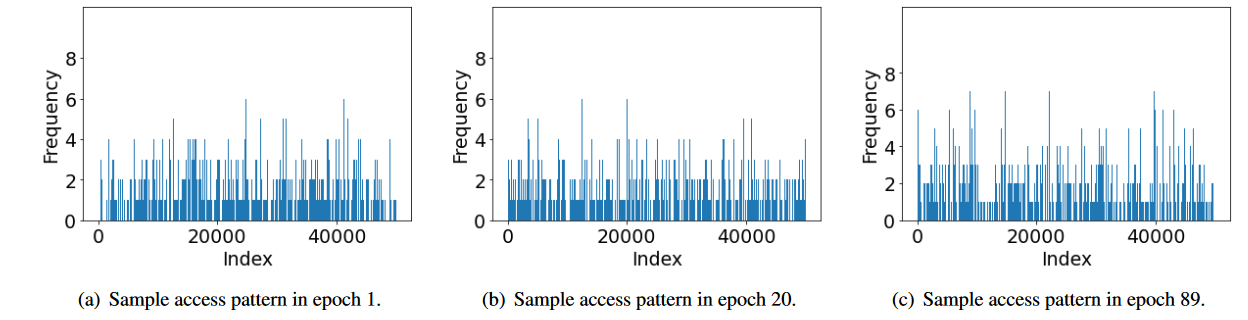 Copyright 2023. @ Machine Learning & Pattern Analysis lab., Dankook Uni., all rights reserved.
10
Motivation
Data Importance Distribution
Not all samples contribute equally to model training
In particular, in epoch 20, around 49.91% of samples have a normalized importance score greater than 30%
   the importance information could be exploited by a priority caching policy to optimize the I/O       efficiency of DL training.
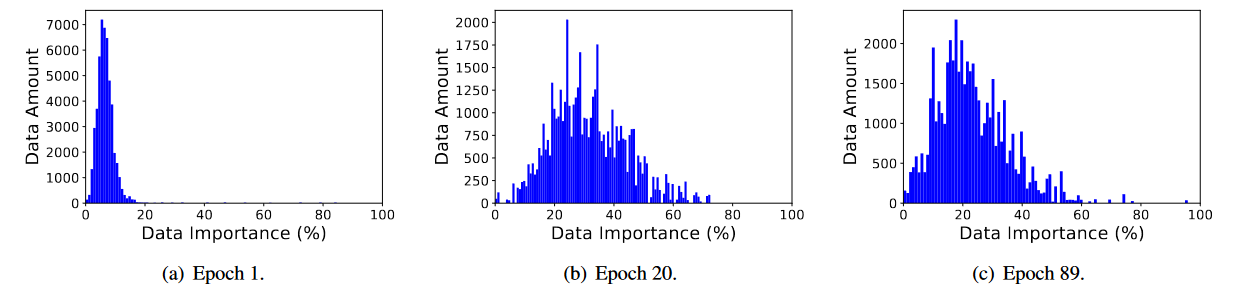 Copyright 2023. @ Machine Learning & Pattern Analysis lab., Dankook Uni., all rights reserved.
11
Motivation
Impact of Importance Sampling on Training
importance sampling incurs negligible impact on the model accuracy for the CIFAR-10(a), (b)
importance sampling does not have a drastic loss degradation(c)
importance sampling can achieve better accuracy in under 20 epochs than the accuracy achieved by normal baseline random sampling in 100 epochs(d)
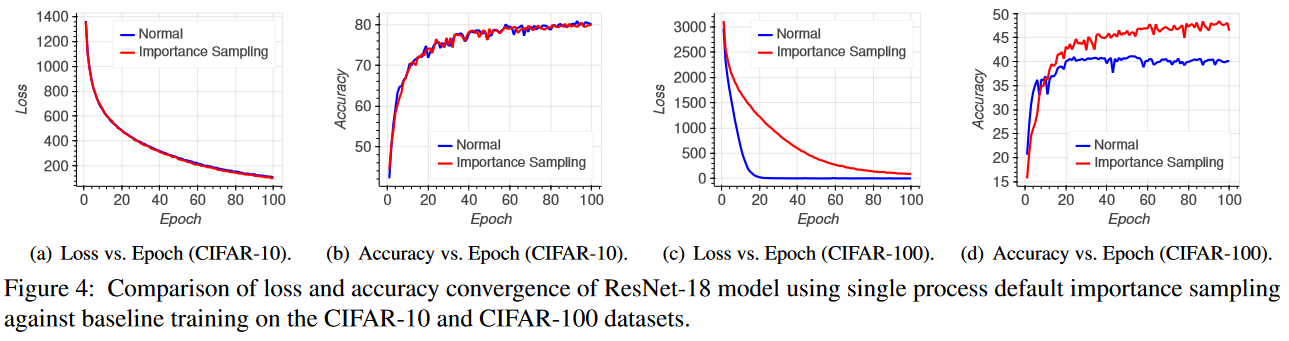 Copyright 2023. @ Machine Learning & Pattern Analysis lab., Dankook Uni., all rights reserved.
12
SHADE
Challenge
Belady’s MIN cache replacement policy achieves an optimal read hit ratio assuming perfect future knowledge(replaces the item that will be accessed furthest in the future)
Key Insight
DLT treats different training samples differently
I/O accesses are inherently predictable
 exposing interesting exploitation opportunities to fundamentally improve the I/O efficiency
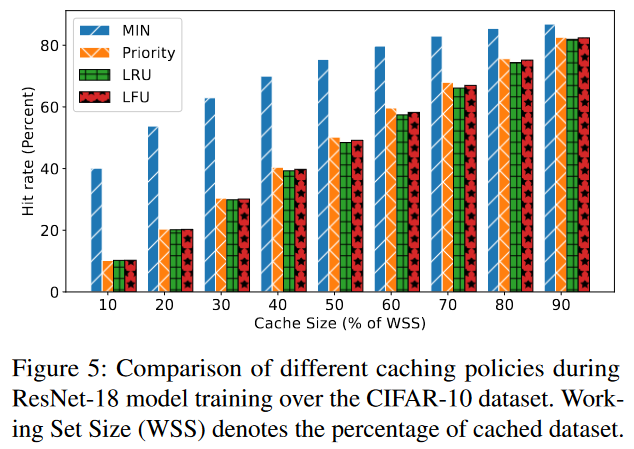 Copyright 2023. @ Machine Learning & Pattern Analysis lab., Dankook Uni., all rights reserved.
13
SHADE
Challenge
Default importance sampling assigns per-minibatch scorescoarse-grained, inaccuratewant an importance score that precisely tells us the relative importance that each sample carries within a minibatch
aggressively feeding the DL model with repetitive samples might make training model biased
importance scores are constantly changing and may get stale quicklycapture most up-to-date importance score
Copyright 2023. @ Machine Learning & Pattern Analysis lab., Dankook Uni., all rights reserved.
14
SHADE
Overview
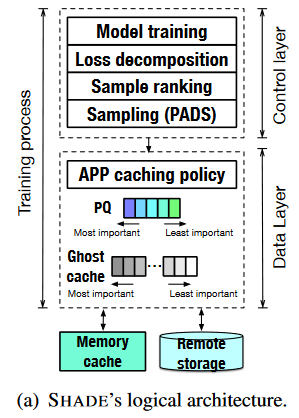 Control Layer
provides the data layer with the list of samples needed for training
Data Layer
1st iteration
Fetch samples from a remote storage and populates the cache
During Training
Finds importance(loss decomposition + ranking)
Update importance, priority queue, ghost cache
During Training
checks whether it is beneficial to cache a newer item instead of evicting a cached prior sample
Copyright 2023. @ Machine Learning & Pattern Analysis lab., Dankook Uni., all rights reserved.
15
SHADE
Overview
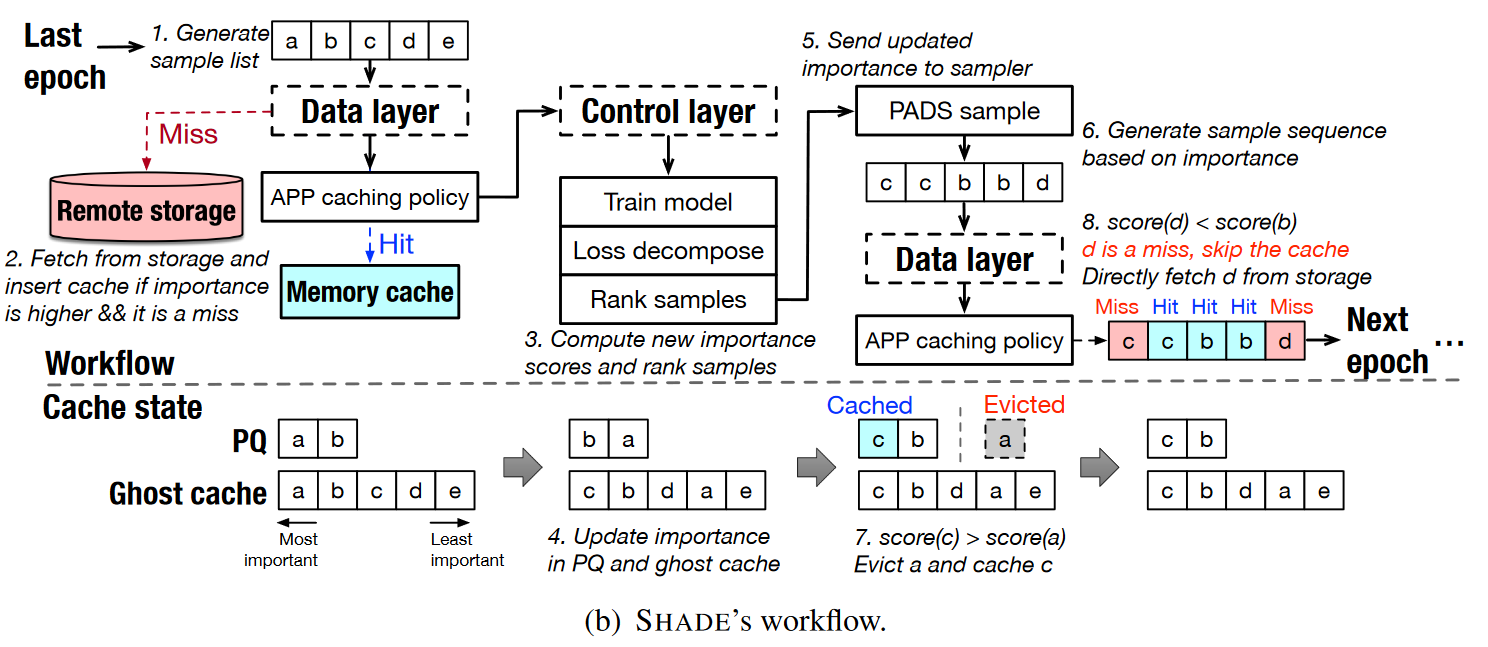 Copyright 2023. @ Machine Learning & Pattern Analysis lab., Dankook Uni., all rights reserved.
16
SHADE
Control Layer
Calculates importance score
Samples the data from different training processes
Loss Decomposition
Defaultcalculate forward passforward loss = importance score
SHADEuse sample-level and minibatch-level cross entropy loss
S data samples
Calculate categorical-cross entropy for each sample
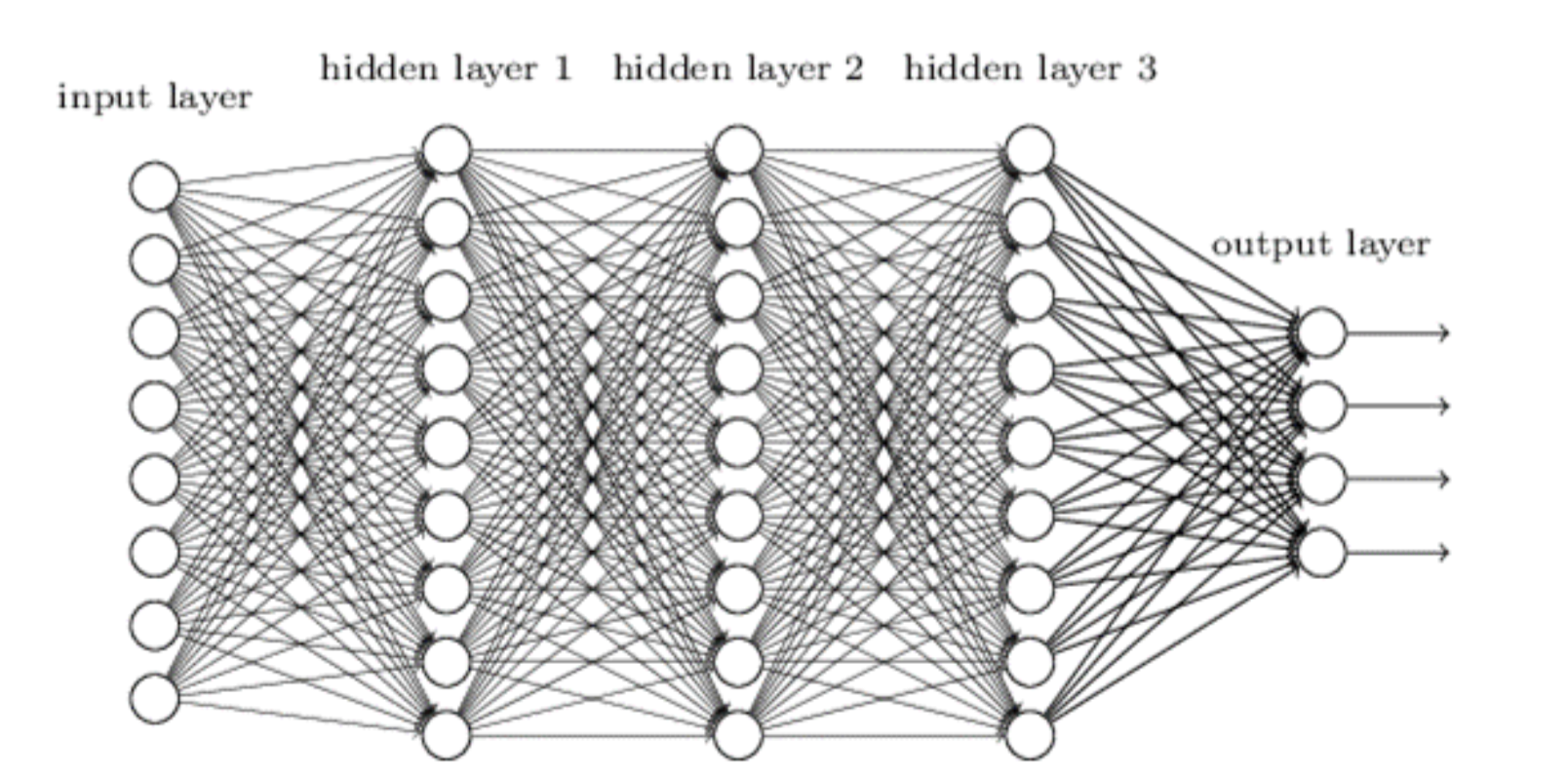 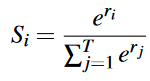 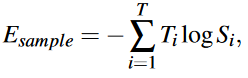 T-class
SOFTMAX
Copyright 2023. @ Machine Learning & Pattern Analysis lab., Dankook Uni., all rights reserved.
17
SHADE
Control Layer
Loss Decomposition
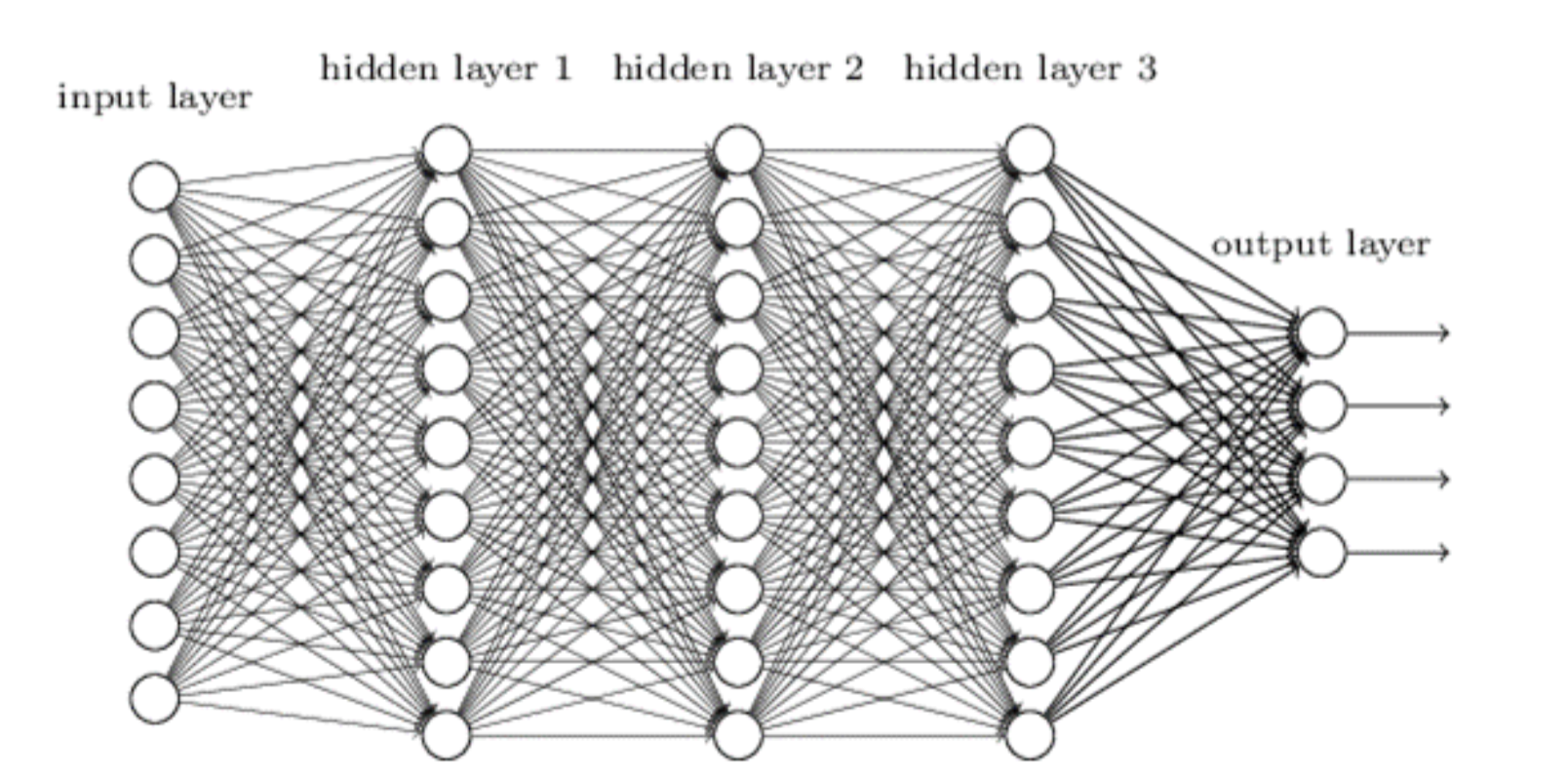 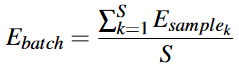 T-class
Entropy
Highmodel generates multiple predictions for a single sample out
Lowmodel can generate a single prediction for it with high enough accuracy not highly important in increasing accuracy of model in later epochs
xS data samples
Copyright 2023. @ Machine Learning & Pattern Analysis lab., Dankook Uni., all rights reserved.
18
SHADE
Control Layer
Rank-based Importance Score
rank
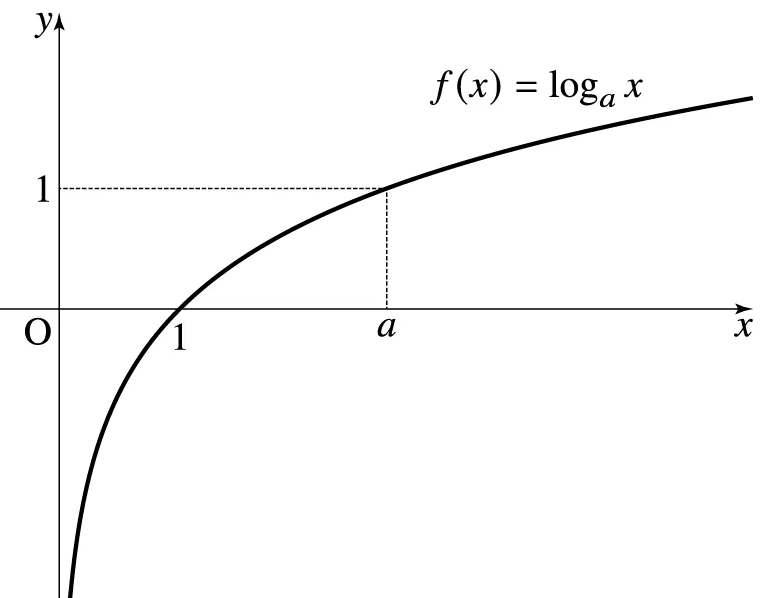 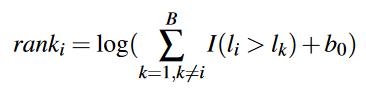 Entropy score
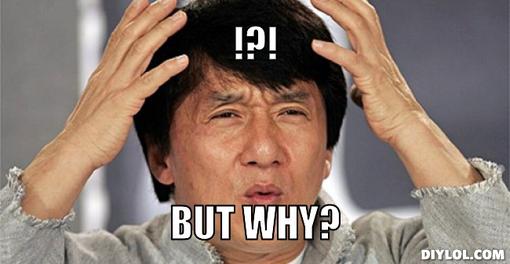 Copyright 2023. @ Machine Learning & Pattern Analysis lab., Dankook Uni., all rights reserved.
19
SHADE
Control Layer
Priority-based Adaptive Data Sampling(PADS)
prioritizes the samples that contributed the most to the accuracy of the modelby constructing a multinomial probability distribution of the data samples
sampler builds a list of important samples for shuffling and sharding across different DLT processes
The sampler provides the data layer with a list of repetitive samples
While training
Steep decline in the loss convergence curve
Stagnant accuracy curve
intentionally shuffles the important samples
Examples
PADS create samples list with repetitions based on importance(3, 5, 2 is important)
Belady’s MIN
4
7
3
5
3
5
2
2
1
10
4
5
5
1
10
Sample list provided by random samplercache 5 first (need twice) + any number  60%
Selected by PADScache 3,5 80%
Copyright 2023. @ Machine Learning & Pattern Analysis lab., Dankook Uni., all rights reserved.
20
SHADE
Data Layer
Importance scores are constantly changing

Adaptive Priority-Aware Prediction(APP)
Updates the importance score of a data sample as soon as the importance score changes
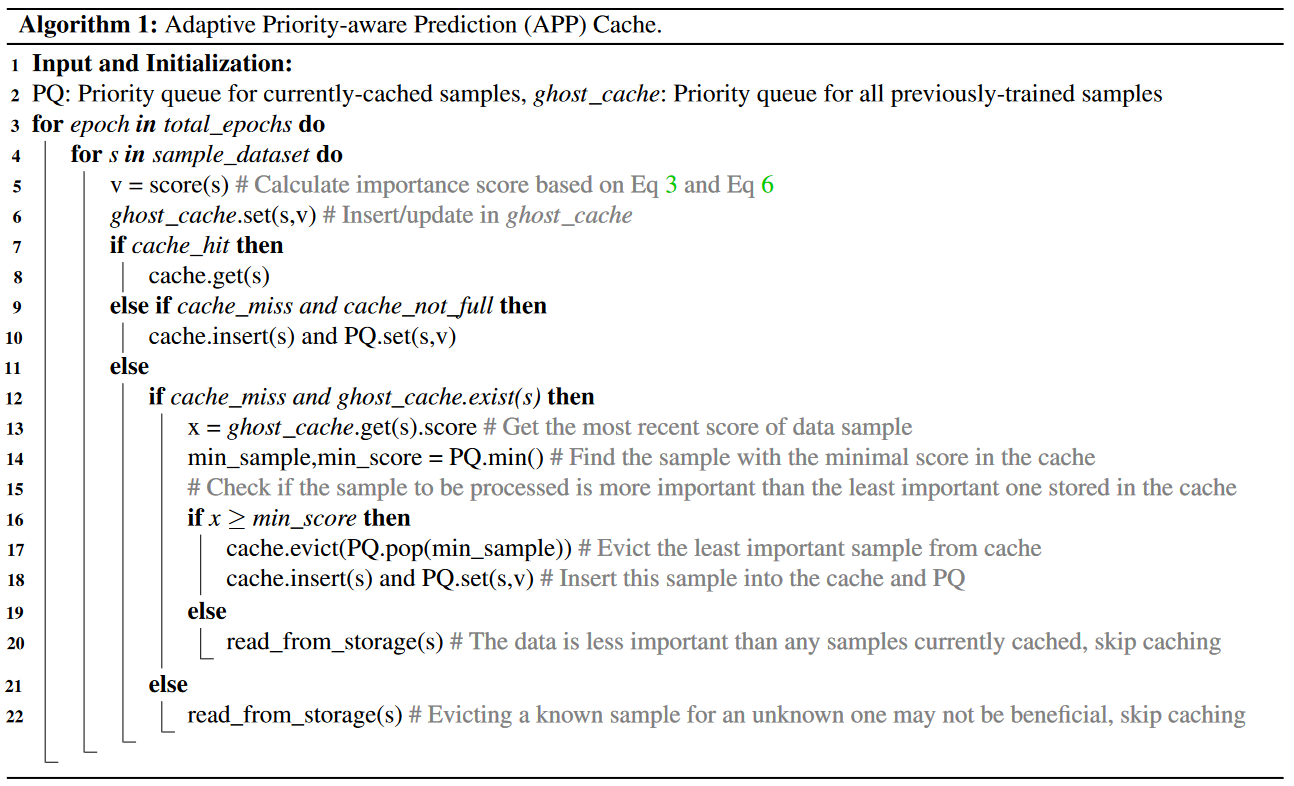 Priority Queue(PQ)
Keeps track of metadata state of currently cached samples in the cache

Ghost Cache
Tracks all metadata state of the samples that have been cached(including evicted ones)
helps decide whether a previously-evicted sample could be brought back into the cache
Copyright 2023. @ Machine Learning & Pattern Analysis lab., Dankook Uni., all rights reserved.
21
Evaluation
Experimental Setup
Cache Hit Ratio
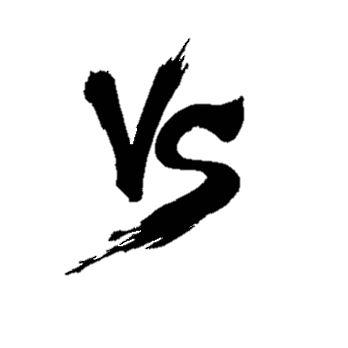 x8 P100 GPUs
Spread across 4 nodes
Connected via 10Gbps interconnect
SHADE
LRU + pytorch
Priority-based LFUbatch-forward loss  sample access frequency
Priority-based policyforward loss = importance score
LRUbased on recency of item
LFUevicts least frequent items
Random
APPdoes not use loss decomposition, rank-based importance score, PADS sampling
SHADE
MIN
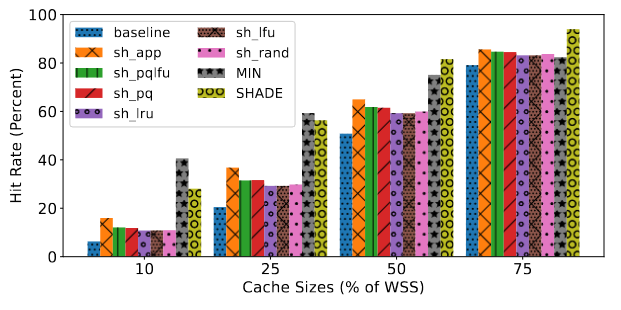 Copyright 2023. @ Machine Learning & Pattern Analysis lab., Dankook Uni., all rights reserved.
22
Evaluation
Accuracy vs Time
How quickly accuracy reaches 75%
even if a larger portion of the dataset is cached, naively caching data items without proper techniques to exploit data locality can not guarantee improved performance
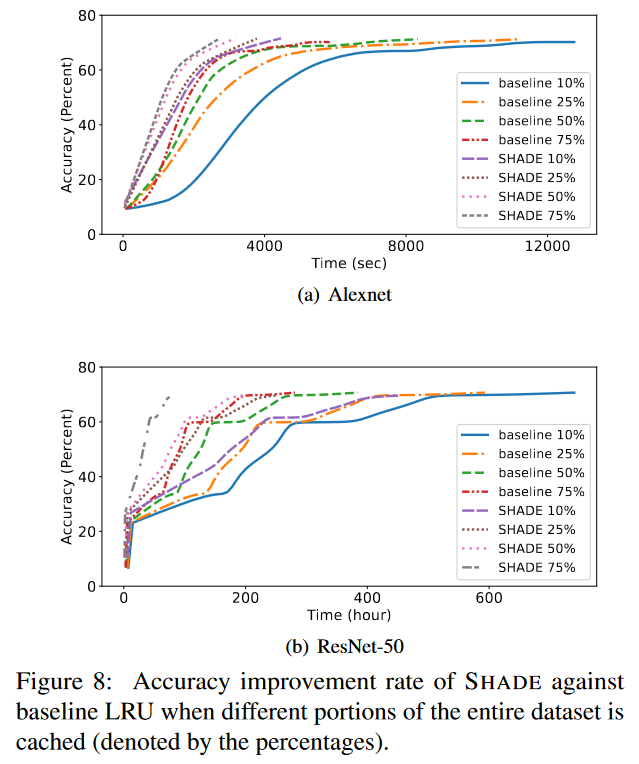 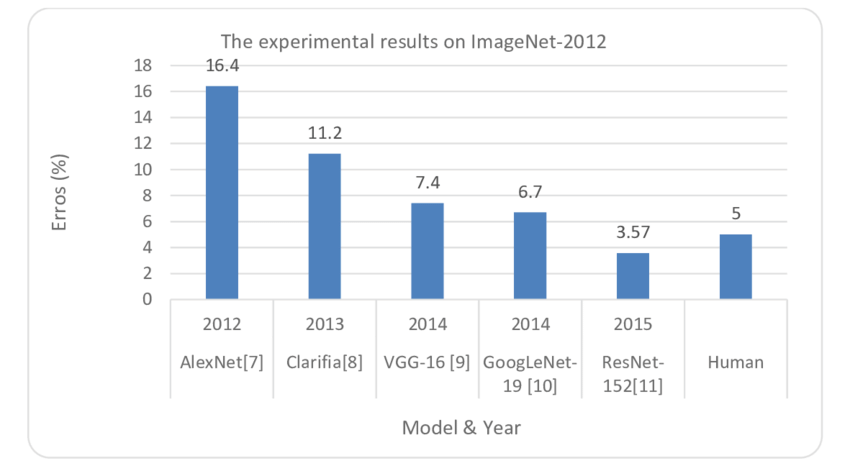 Copyright 2023. @ Machine Learning & Pattern Analysis lab., Dankook Uni., all rights reserved.
23
[Speaker Notes: 75%까지 학습 빨라지는거 확인해서 뭐 어쩌나…
나중에 학습이 최종적으로 잘 되는지 그걸 봐야하지 않을까?
Top 1 AlexNet: 58.3%, ResNet50: 76~78%
Top 5 AlexNet: 80.2%, ResNet50: 92~94%]
Evaluation
Throughput
SHADE while caching just 10% of the dataset has around 2.3× better throughput
The improvement in the ability to process more images is due to the ability of SHADE to exploit data locality with APP cache policy
SHADE can exploit data locality and has techniques to train on important samples which ensures a better accuracy improvement rate
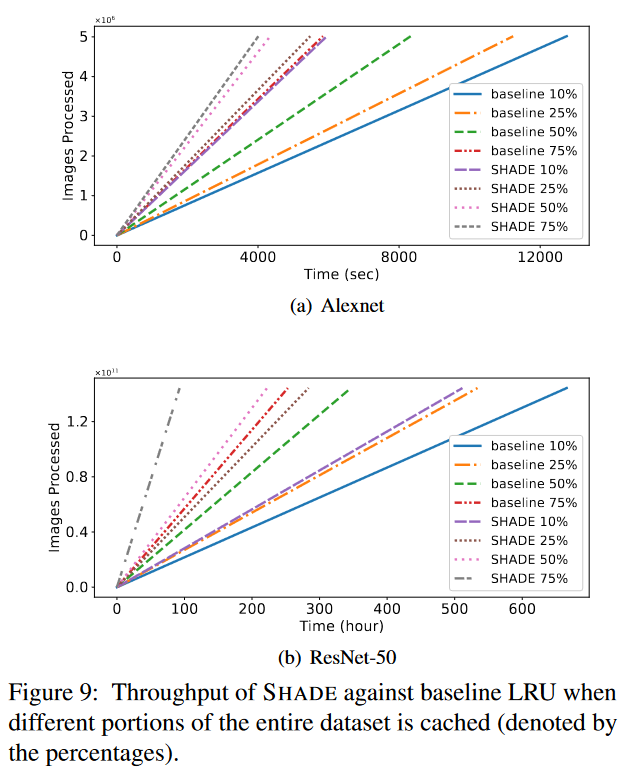 Copyright 2023. @ Machine Learning & Pattern Analysis lab., Dankook Uni., all rights reserved.
24
[Speaker Notes: Throughput은 보통 inference에 쓰지 않나?]
Evaluation
Minibatch Load Time
SHADE can achieve a lower mean load time
SHADE can maintain a small standard deviation in minibatch load time
In case for baseline, standard deviation increases as it caches larger portions of the dataset
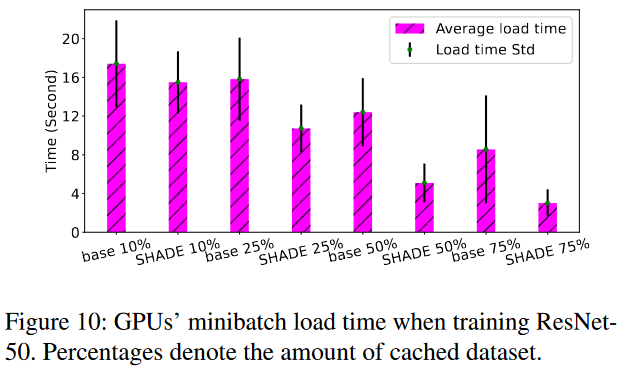 Copyright 2023. @ Machine Learning & Pattern Analysis lab., Dankook Uni., all rights reserved.
25
Evaluation
End-to-End System Comparison
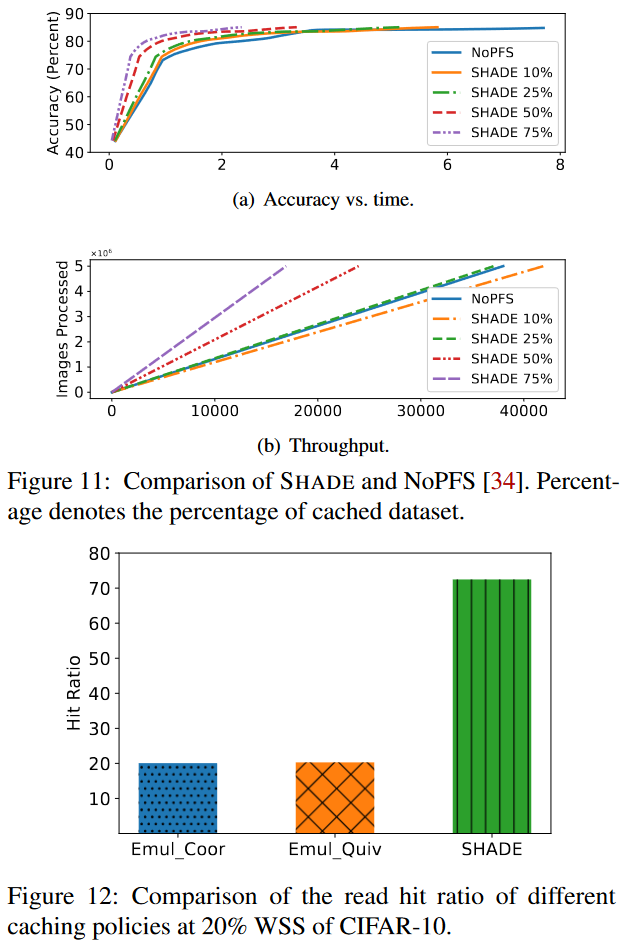 Comparison with  NoPFS
NoPFS: SOTA system for improving I/Os of DLTexploits the seeds, random samplinguse Clairvoyance to approximate future distance of Belady’s MIN

NoPFS incurs a 4.5× and 2.4× increase in training time to reach accuracy
SHADE has 2.2× and 1.6× better throughput

SHADE can manipulate the sampling process (PADS policy) and keep repeated samples in the cache, it can achieve a higher hit ratio (72.5%) and thus outperforms both Emul_Quiv and Emul_Coor by 3.6×.
Copyright 2023. @ Machine Learning & Pattern Analysis lab., Dankook Uni., all rights reserved.
26
Limitations
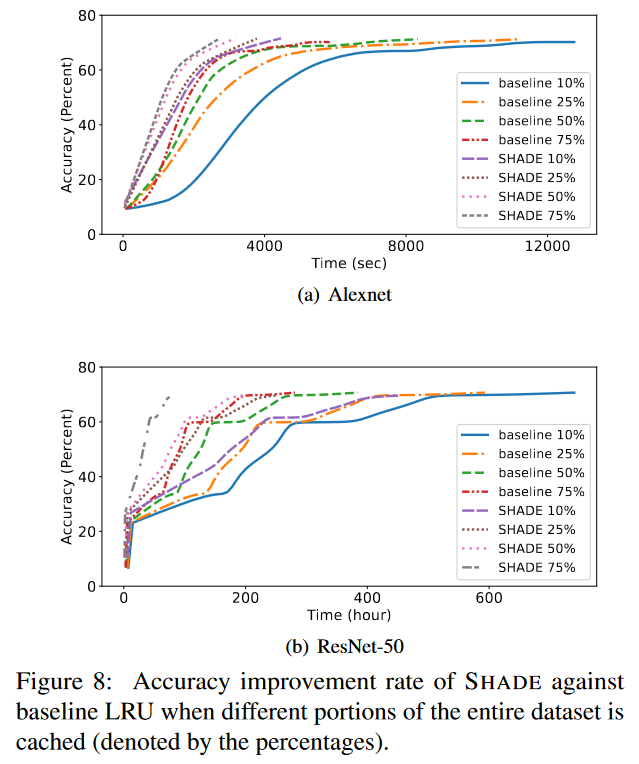 Too old deep learning architecture (AlexNet, ResNet)
CIFAR 10 may not be appropriate for large deep learning experiments
Using random sampling is to maximize model generalization + prevent model from learning sequence of samples repetitive sampling may result in low generalization of model
Better use focal loss methodsor need comparison with proposed method
How about separating papers into two1. importance sampling2. caching system
Does not present final accuracy of trained model
Copyright 2023. @ Machine Learning & Pattern Analysis lab., Dankook Uni., all rights reserved.
27
Reference
https://unerue.github.io/computer-vision/classifier-alexnet.html
https://www.deepspeed.ai/tutorials/pipeline/
https://sanghyukchun.github.io/69/
https://www.researchgate.net/figure/Accuracy-for-ImageNet-challenge-with-different-DL-models_fig1_323570864
https://arxiv.org/abs/1708.02002
Copyright 2023. @ Machine Learning & Pattern Analysis lab., Dankook Uni., all rights reserved.
28
Q&A
Copyright 2022. @ Machine Learning & Pattern Analysis lab., Dankook Uni., all rights reserved.
29
Thank You
Copyright 2022. @ Machine Learning & Pattern Analysis lab., Dankook Uni., all rights reserved.
30